51FW/CVDDrug Demand Reduction Program
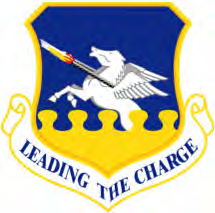 Governing Directives

DDRP Goals

Drug Testing Program Objective/Mission

Types of Testing

Commander Role

Processing of Results

What we can do for you
We Guard the Freedom of 51 Million People
1
Governing Directives
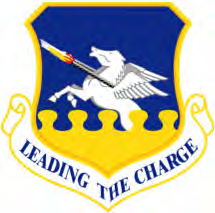 DAFMAN 44-197
Military Drug Demand Reduction Program
&
DAFMAN 44-198
Civilian Demand Reduction Program
We Guard the Freedom of 51 Million People
2
DEMAND REDUCTION VISION
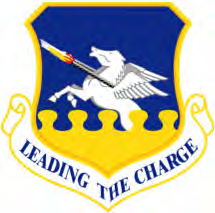 Provide a drug free Air and Space Force to support global power, reach, and vision  for the United States
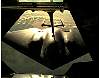 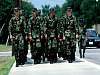 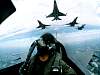 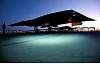 We Guard the Freedom of 51 Million People
3
Demand ReductionProgram  Mission Statement
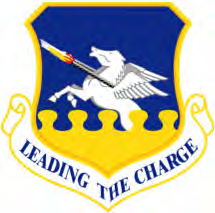 Maintain the health and wellness of a fit and ready fighting force and a drug-free Air Force Community

Deter military and civilian members from using and abusing illegal drugs and other illicit substances

Assist commanders in assessing the security, fitness, readiness, good order, and discipline of their commands

Detect and identify those individuals use and abuse illegal drugs and other illicit substances
We Guard the Freedom of 51 Million People
4
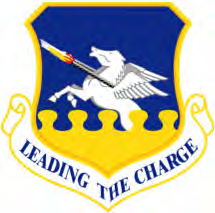 Types of Testing
Random:  Computer selects individuals for testing

Consent:  Individual consents to being testing

Probable Cause:  Used by law enforcement when there is a belief illegal drugs will be found in a persons urine

Mishap Investigation/Medical Purposes:  Aircraft & government vehicle accidents/physical exams for confinement/OTS/ROTC

Commander Directed:  Used by commanders when unable to obtain individuals consent and sufficient PC does not exist

Unit Sweeps:  Commanders tool to ensure the health, morale, welfare, and readiness of his/her unit

Operation Night Hawk: Unannounced installation entry point testing; dorm sweeps, etc.
We Guard the Freedom of 51 Million People
5
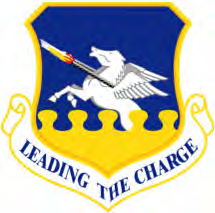 Unit Commander
Directs a drug test to be conducted

Ensures written orders given to all selected military members

Ensures members are tested on the day of selection and report within 2 hours of notification
Personnel on swing/mid shift test next duty day

Take appropriate administrative or UCMJ action for failure to test without valid reason
Coordinates with servicing SJA
We Guard the Freedom of 51 Million People
6
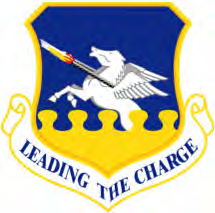 Commanders Role Cont:
Provide credible observers
-Must be an individual possessing unquestionable integrity and                   trustworthiness 
-No UIF 
-No pending UCMJ 
-Not within six months of either separation or retirement from active duty 
-No medical or mental health conditions which will prevent them from -performing their assigned duties as observers 
Appoints Trusted Agents as appropriate 
-Acts on commanders behalf to notify individuals selected for random drug testing
-No rank/grade restrictions
-Must be of sound character, no Art 15/Court convictions for fraud, false official statement, drug use, etc.
We Guard the Freedom of 51 Million People
7
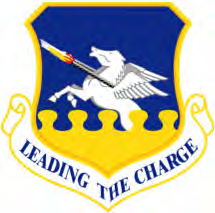 Random Selection Process
Computer Generated Selection 

Trusted Agents Notified

Members Notified

Members have two hours to comply
We Guard the Freedom of 51 Million People
8
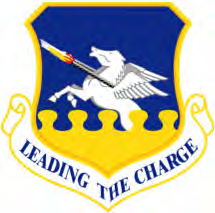 Excused Personnel
Only legal excuses for missing drug testing
-TDY (Includes school and classes in local area)

-Leave, Pass, Day(s) Off

-Medical Reasons  i.e. quarters, hospitalization

-Mission Requirements i.e. flying; surgery 

-Shift workers are identified as such with time & date they will report for testing
We Guard the Freedom of 51 Million People
9
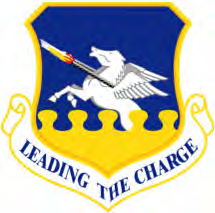 Transitioning members drug testing
IAW AFMAN 44-197, the following procedures apply to drug testing of transitioning service members

- Transitioning member identifies themselves to Unit Commander

- When transitioning member is selected for urinalysis, the unit’s                                       Trusted Agent reports to unit's First Sergeant

- After notification, First Sergeant reports to DDRP

- DDRP contacts 51st Medical Group to provide appropriate observer for transitioning servicemember’s sample collection

- 51 MDG observer follows normal procedures during sample collection
We Guard the Freedom of 51 Million People
10
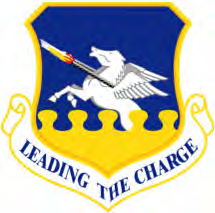 What is Drug Abuse?
The wrongful use, possession, distribution, or introduction onto a military installation, or other property or facility under military supervision, of a controlled substance, prescription medication, over-the-counter medication, or intoxicating substance (other than alcohol) . 

Wrongful means without legal justification or excuse, and includes use contrary to the directions of the manufacturer or prescribing healthcare provider, and use of any intoxicating substance not intended for human ingestion. (Drug abuse also includes inhalant abuse (sometimes referred to as ―huffing) and steroid usage other than that specifically prescribed by a competent medical authority.) 
Violators are subject to punitive action under the UCMJ and/or adverse administrative actions.
We Guard the Freedom of 51 Million People
11
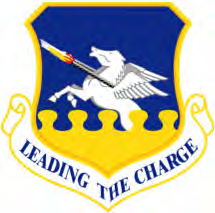 POSITIVE TEST RESULTS
All positive results are received by the DDRPM

All positive results are certified by the Medical Review Officer (MRO) prior to further notifications

All certified illegal drug use positive results are then reported to
-Individuals Commander 
-AFOSI
-SJA
-ADAPT
We Guard the Freedom of 51 Million People
12
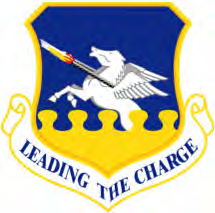 What Can We Do For You?
Train Unit Trusted Agents

Brief Unit Personnel Concerning the Drug Testing Program

Conduct Unit Inspections (Sweeps)

Assist Commander and Staff in Maintaining a Drug Free Environment

Prevention Education
We Guard the Freedom of 51 Million People
13
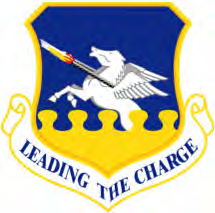 Key Telephone Numbers
DDRP Office: 784-1246/44

E-Mail: 51FW.DDRP.Org@us.af.mil

DDRP Manager: Ms.Hong  DTPAM: Mr. Rottinghaus 

Legal Advisor: 51 FW/JA
LOCATION: 
Building number: _818 DDRP
Hours of Operation: _0700 to1700 hrs__
We Guard the Freedom of 51 Million People
14